练一练
D
1.我国外流河，不能注入海洋的是（     ）

A.太平洋           B.北冰洋     
C.印度洋           D.大西洋
读下图，完成2-3题。
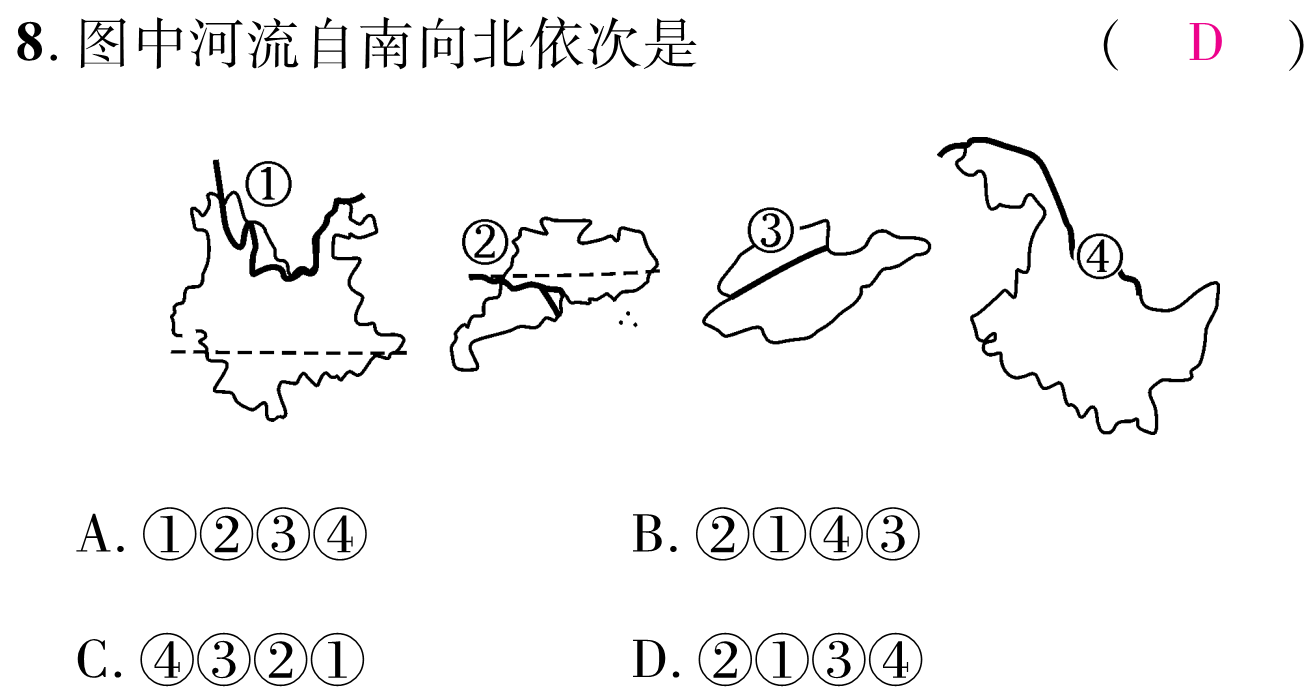 D
2.四条河流中，结冰期最长的是（    ）
A.①河      B.②河      C.③河     D.④河
C
3.四条河流中，含沙量最大的是（    ）
A.①河      B.②河      C.③河     D.④河